Soil and Environmental Implications of Land Rolling Corn
Logan Ahlers and Paul Kivlin
College of Agriculture, Food, and Environmental Science 
University of Wisconsin – River Falls
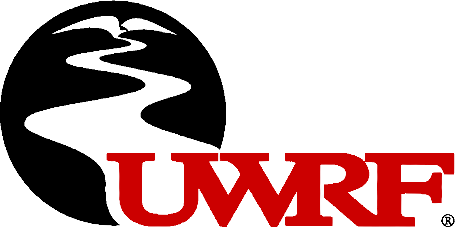 Results and Discussion
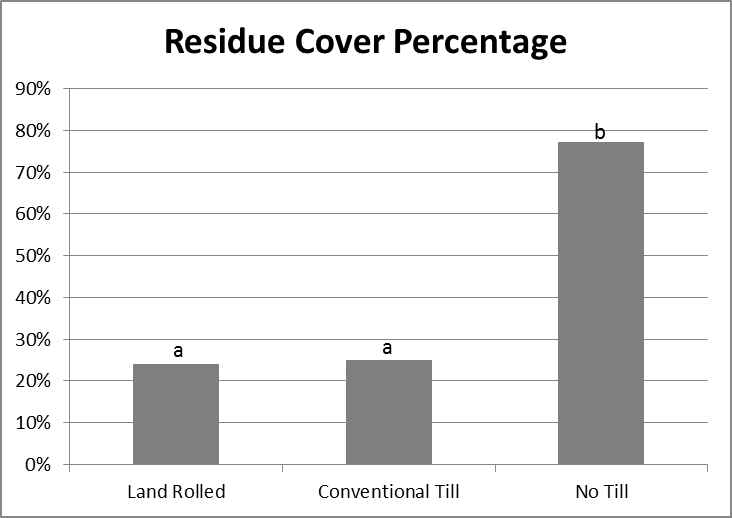 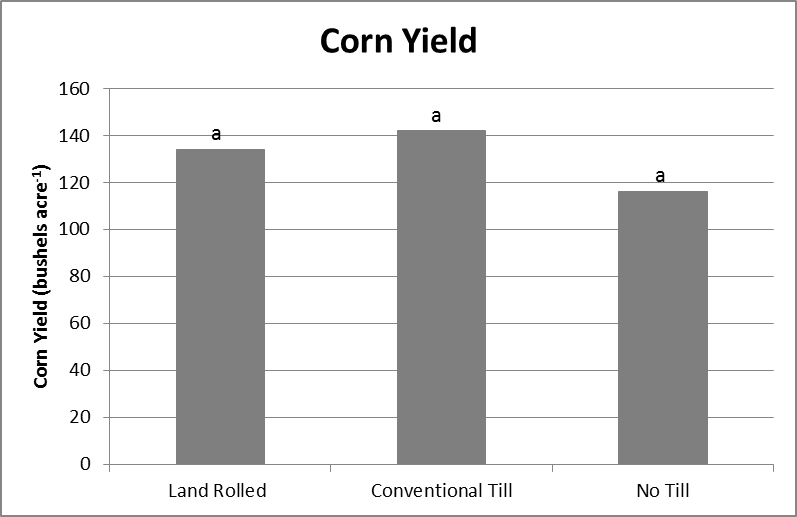 Figure 1: Residue Cover Percentage across treatments. Bars with the same letter do not differ (P<0.05).
Figure 6: Corn Yield across treatments. Bars with the same letter do not differ (P<0.05).
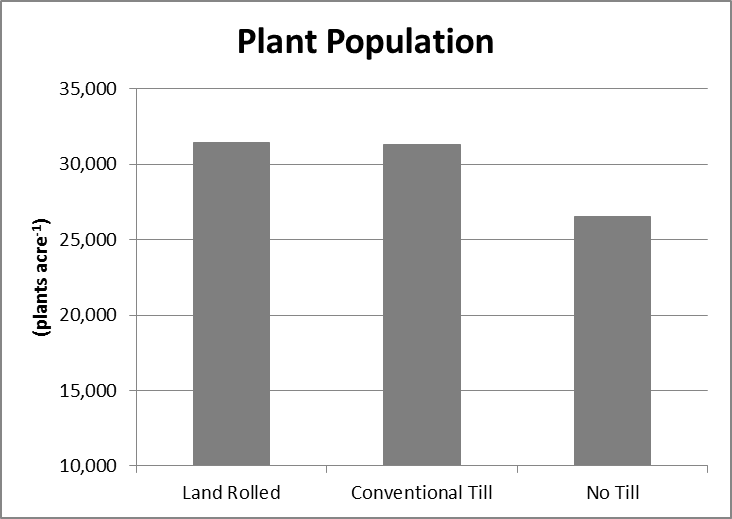 Figure 2: Plant Population averages were lower in the no till treatment. This was caused by a non treatment erosion issue in the field.
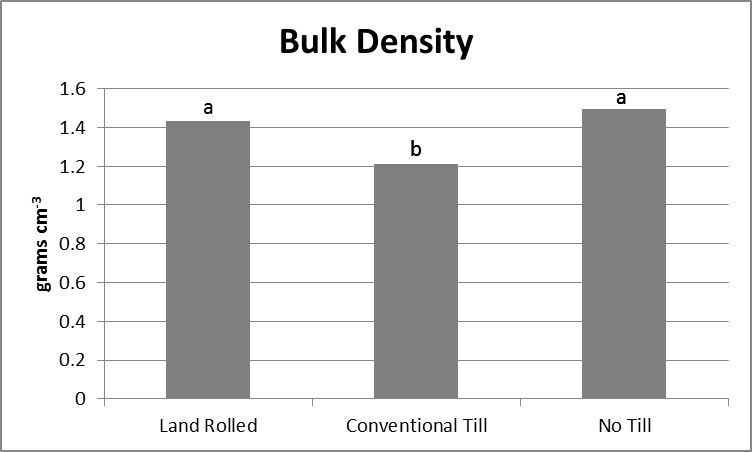 Figure 3: Bulk Density across treatments. Bars with the same letter do not differ (P<0.05).
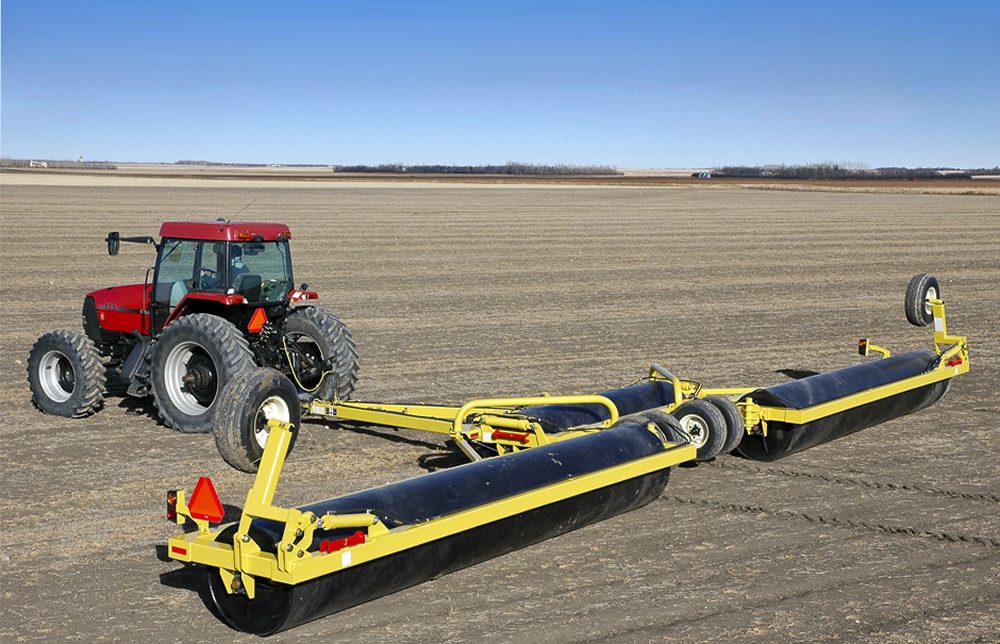 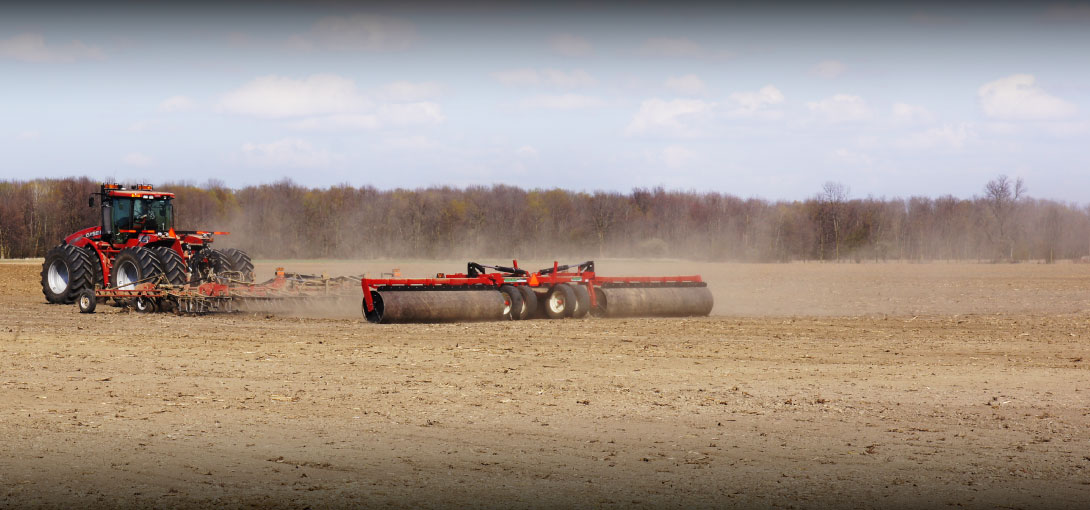 Figure 4 (above left) and 5 (above right) land rollers being used in agricultural fields in the Midwest.